Integrating a Digital Learning Culture
Ms. Jessica Nitzberg
Mr. Ross Herbert
District Vision
To become a world-class school system.
School Vision
The Harrington Park School District has high expectations for its professional staff and is committed to providing all student with educational experiences of the highest standard.
School Mission
The meaningful assessment of professional practice is essential to ensuring that established expectations are realized.  The district shares in the belief that trust, risk taking and respect are the essential elements of a professional culture in which teachers, students, and administration engage in the continual process of growth and learning.  These processes are optimized when supported by ongoing professional growth, timely and reflective practice, and evolving professional proficiency.
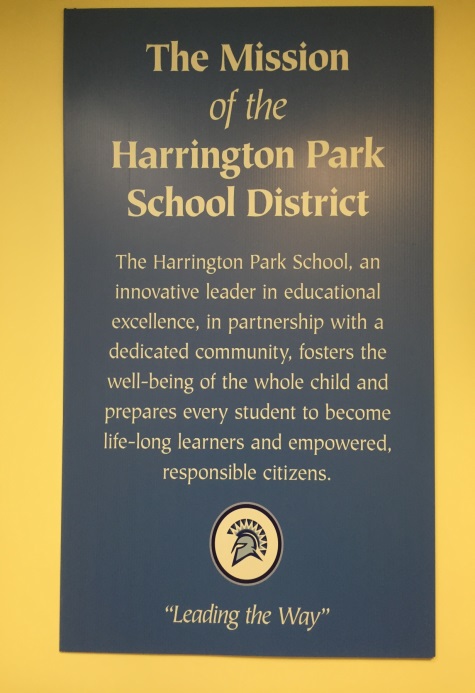 Our Vision
Technology integration in the classroom is the effective and efficient use of laptops, tablets, or other gadgets in a way that allows students to learn in a more meaningful way.
Technology should only be incorporated in a manner that enhances student learning. 
The curriculum must drive technology usage and its incorporation must be based around sound instructional practices, and not the other way around, where technology drives the curriculum.
How does digital learning fit in your school?
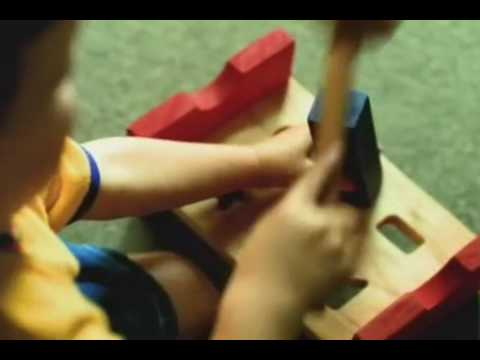 Guiding Principles
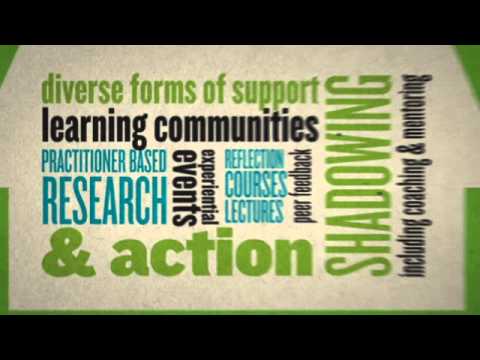 Empower our teachers
Creating a meaningful learning environment for the staff
Develop/ Enhance Classroom Tools
Leverage pre-existing structures
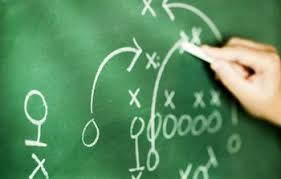 Self Directed Growth Plan (SDGP)
Change the culture of Faculty Meetings
Developing partnerships with software developers
Is there something that you want to learn?

Has anything prevented you from starting the learning process?
Self Directed Growth Plan
Directed Personal & Professional Growth
You cannot have students as continuous learners and effective collaborators, without teachers having the same characteristics.
(Sarason, 1990)
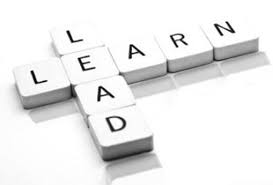 Self Directed Growth Plan
2007-2008 - lead team began a self evaluation of the observation and evaluation practices
Danielson & Four Domains of Teaching
Framework provided a continuum and shared vocabulary around best practices
SDGP grew as an extension needed for a meaningful alternative
State Approved in 2013 to pilot and this year has it fully approved model 
The implementation of SDGP in other districts has allowed for the development of a learning cohort
Structure
Self Assessment 
Proposal process of Essential Question
	Goal Setting
	Improvement Planning
	Plan Development
Status Reports/meetings
Final Defense/Share findings
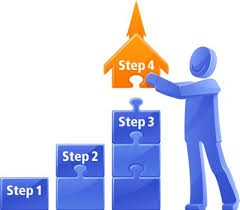 Statement of Purpose



A Statement of Purpose states, in some detail, what you want to learn about in your SDGP. The statement guides you as you work so that you will read and do work only on what's needed for your project.
Essential Question: What is healthy eating?
Example: In this SDGP, I will study the impact of a low calorie diet in comparison to other diets including a gluten free diet or a paleo diet.
Assessment and Data
Power of the SDGP
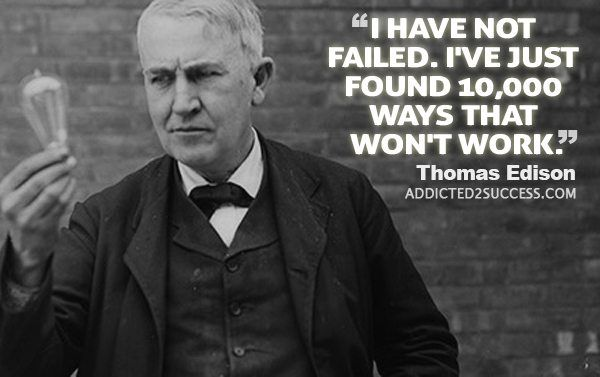 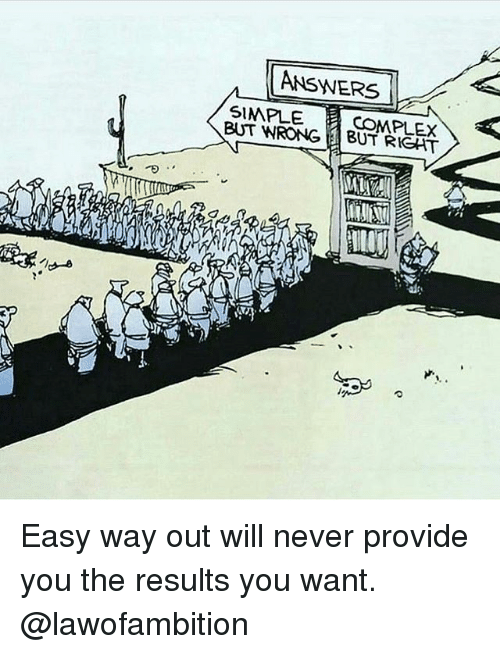 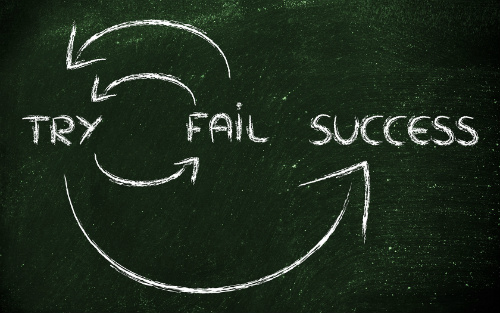 Dec 2016: 
Introduced organizers as a method to improve writing in S.S.
Began using common language in both classes
Shared Assignment DBQ: researched in SS and organized/revised/wrote essay in LA. 
Discussed results with SS teacher
Timeline
Sept. 2016: 
Gathered baseline data through writing sample
Met with  SS teacher to discuss results, common concerns, and initial strategies.
Oct-Nov 2016: 
Implemented and practiced grid organizer strategy with  students in language arts
Worked with Applied Research teachers on shared assignment, which raised level of engagement
Timeline
March-April 2017: 
Implemented flipped classroom procedures to free up time for conferring 
Researched the use of Kaizena as an oral feedback tool to be used as a reference
Dec. 2016-February 2017: 
Implemented use of Comment Tool on Google Drive to assist students in editing their writing
Implemented use of color coding on various assignments in language arts
Worked with SS teacher to create shared rubric
Met with teacher in Demarest to discuss DBQ procedures and created model. 
Created plan for trimester 2.
May 2017
Shared DBQ Assignment
Met with SS teacher to discuss results
Feb 2017: 
Conducted second shared assignment with new procedures in place
Met with SS teacher to discuss results
Other Benefits
Accerates Change
Collaboration and learning among staff
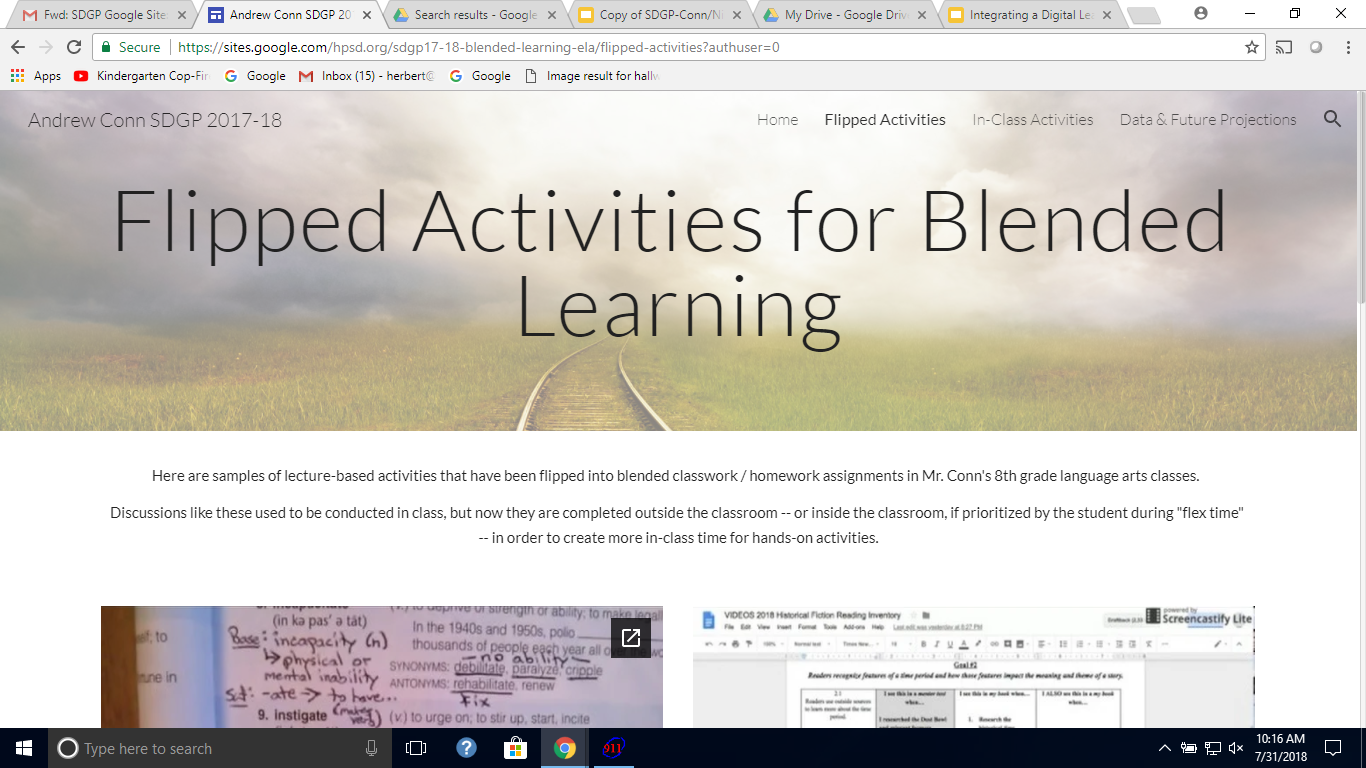 Examples
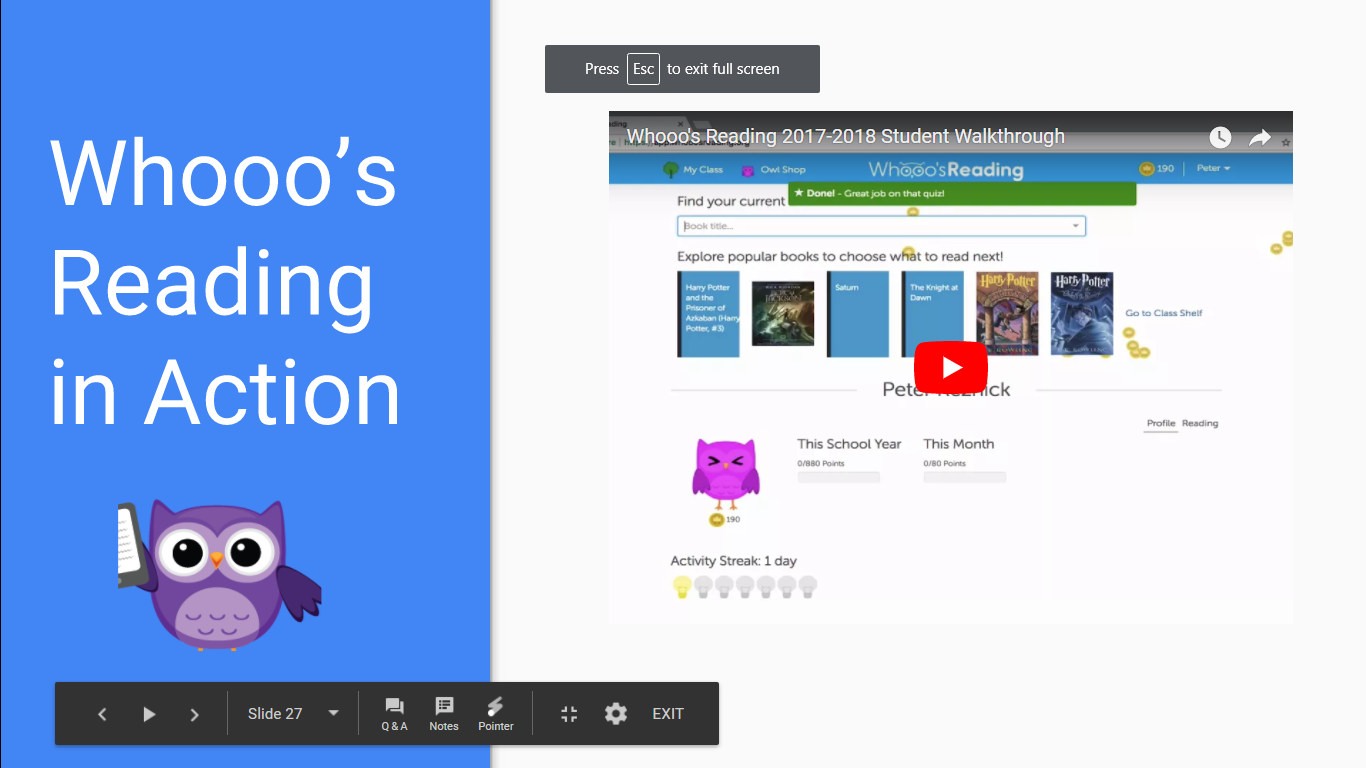 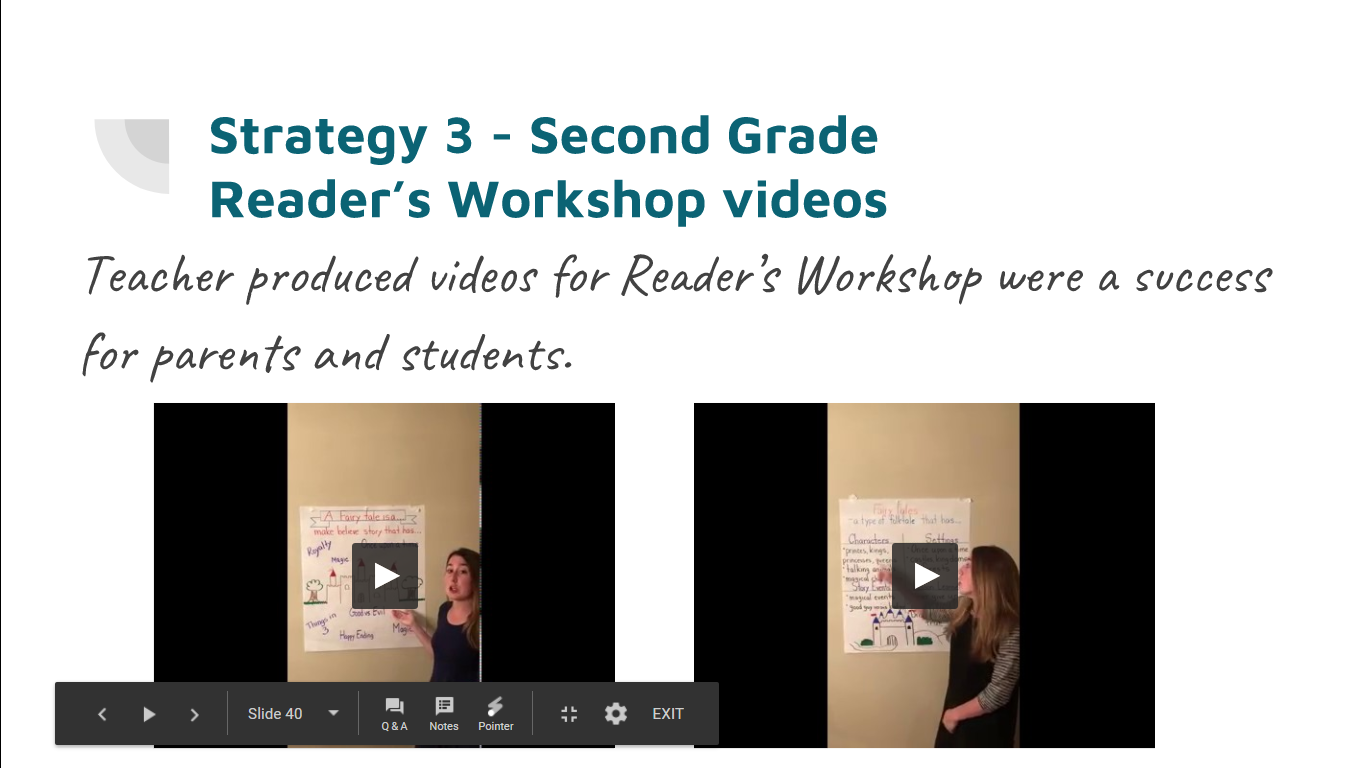 Actionable Research
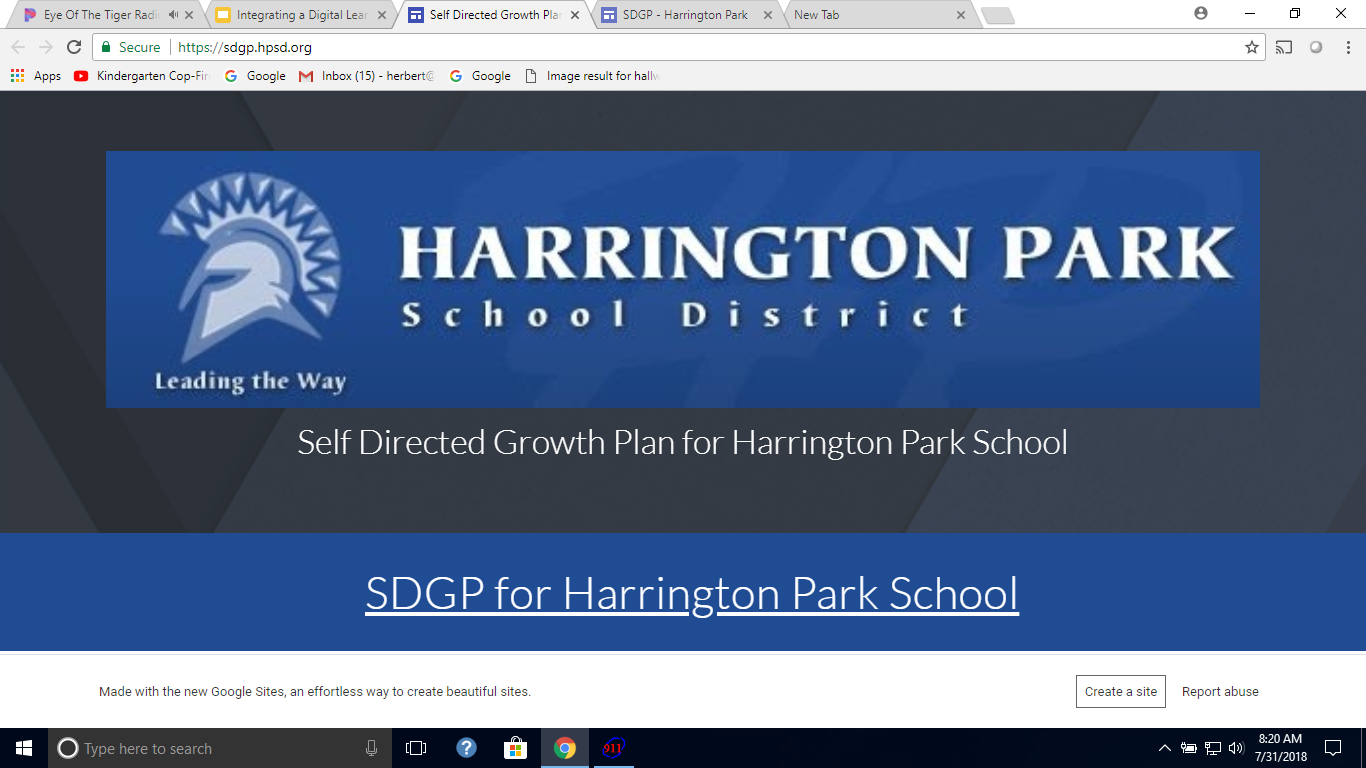 Faculty Meetings
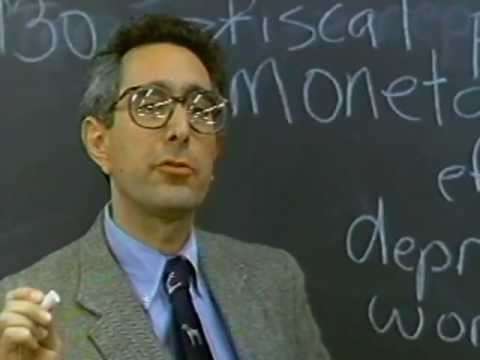 Moved away from the “Sit and Get” model of faculty meetings
Made our time together meaningful
Learning Teams
In the beginning of the year, the administration identifies an area of focus 
Teachers are grouped in Grade or Subject Level Teams
During the each month they are expected to discuss the topic
Each month, the teachers are asked to develop a lesson or complete a task within their Google Classroom related to the topic of the month 
On a rotating basis, learning teams will be asked to present their work at the faculty meeting
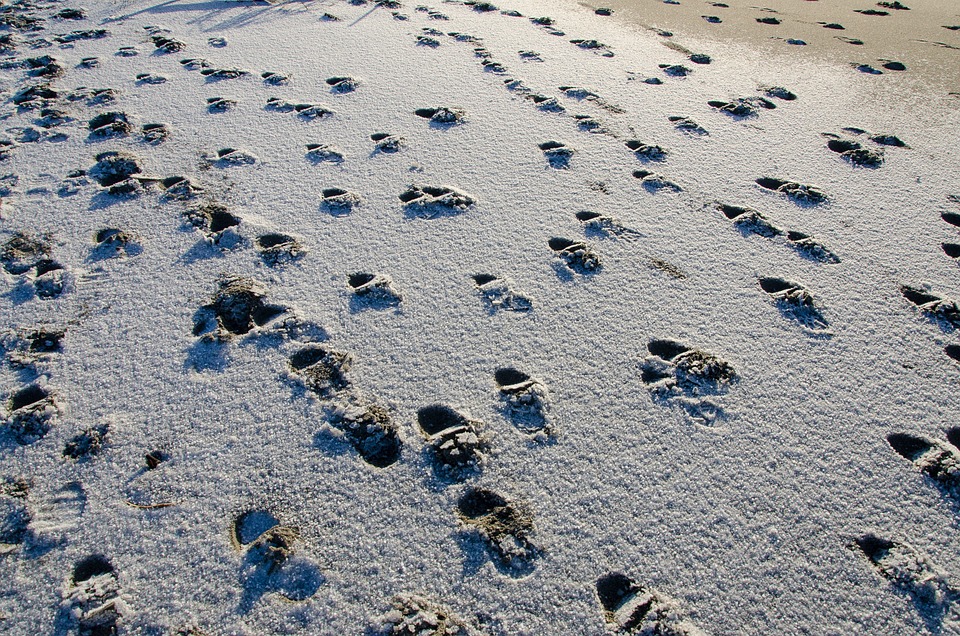 Our Steps
13 - 14 School Year
Lead Team Examined Nimbus
14 - 15 School Year
School Level Goal was to Examine Nimbus
15-16 School Year
Google Exploration
        16- 17 School Year
  School Level Goal was to  Examine Google Classroom
16-17 - Google Classroom
October	 	Extending Learning Outside the School Day
November		Supporting Parents/ Home Instruction
December 		Remedial Instruction/ Supports
January	 	Assessments 
February	 	Differentiating Instruction - (Content)
March		Differentiating Instruction - (Process)
April			 Student Collaboration
May			 Free Study
Additional Support
Morning teacher led technology sessions ( 1-2 offerings a week) 
Columbus Day support 
Walk Throughs which focus on device integration and blended learning model
Changing the Digital Content Paradigm
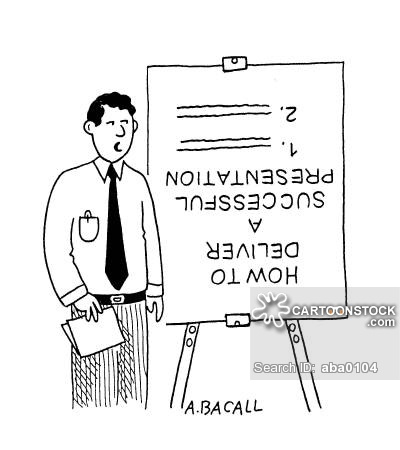 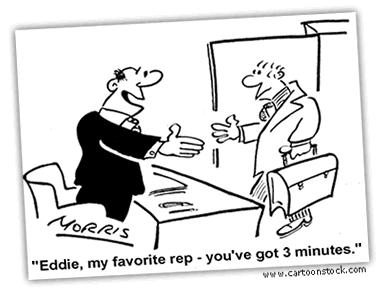 Pre 2014
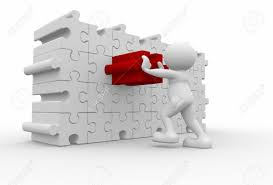 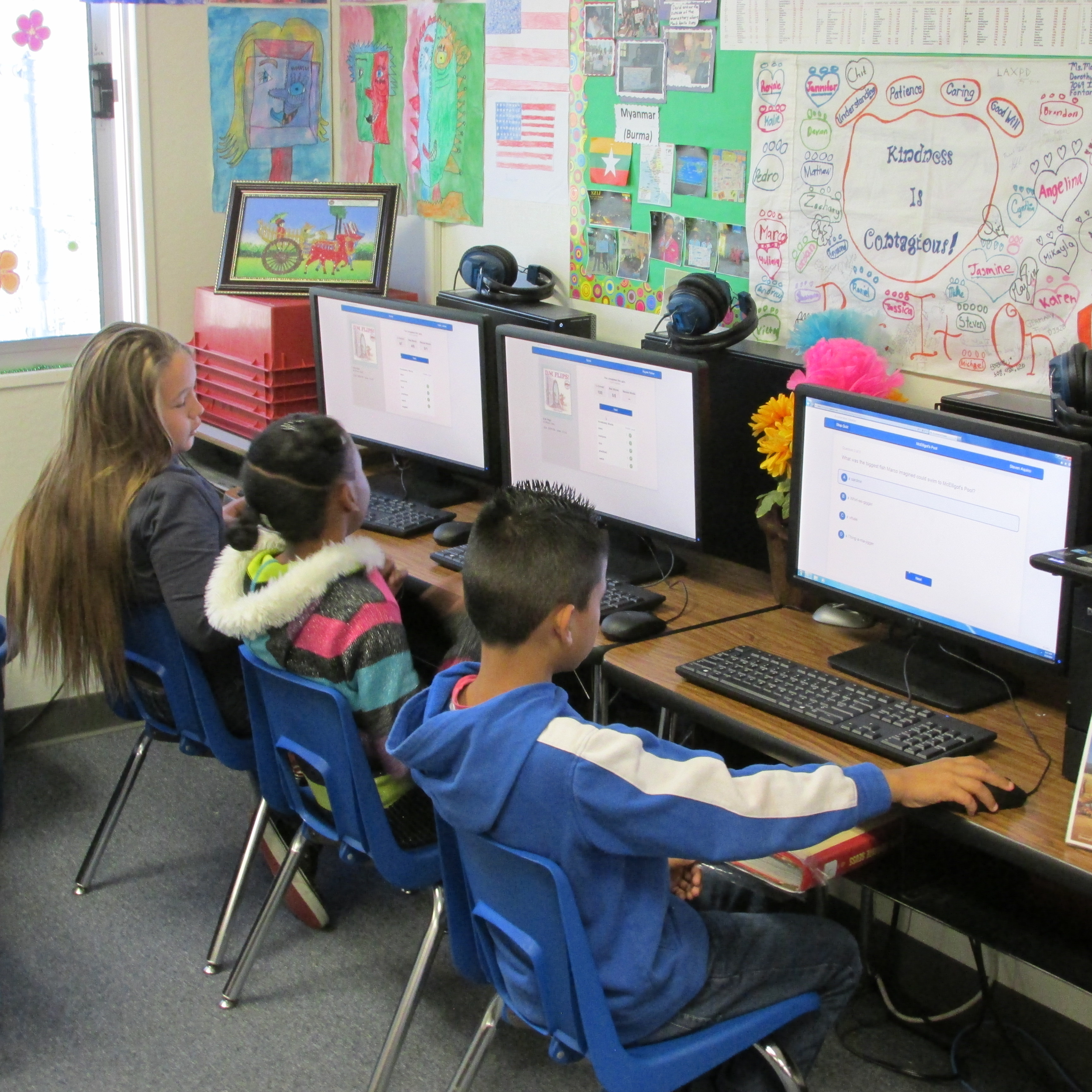 Micro-Cluster Work
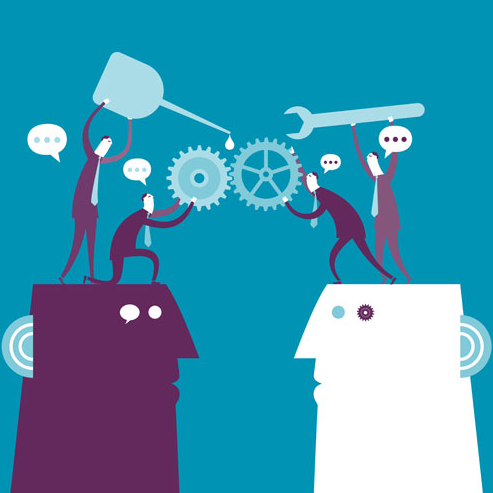 Developers
Educators
Micro Cluster in Action
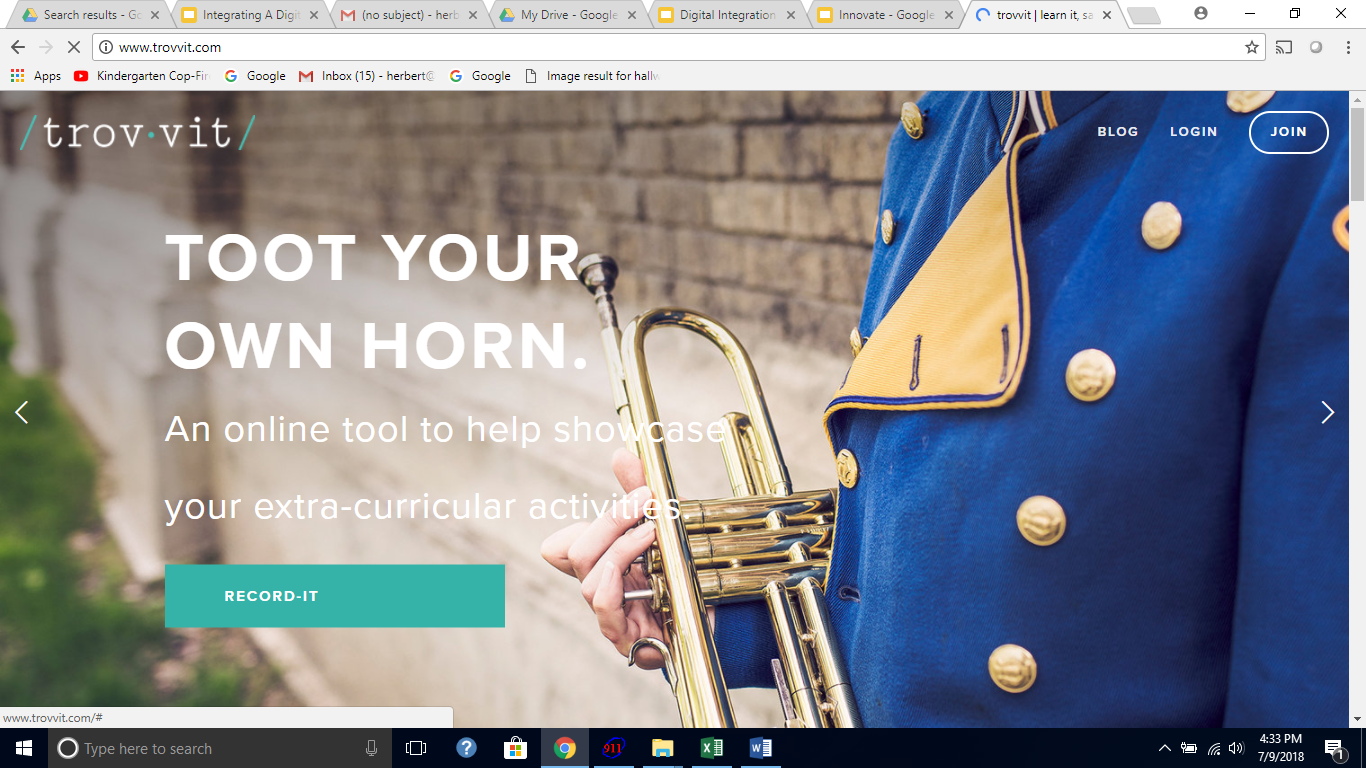 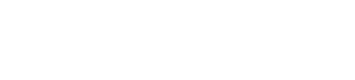 6 Month Relationship
District uses the Application for Free/ Nominal Cost
District’s Feedback = Design Changes
Application meets the needs of the end user
Creating Symbiotic Relationships
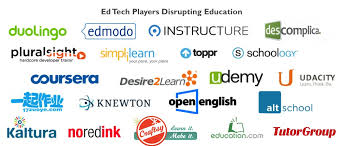 Educators have a voice in the development of the application
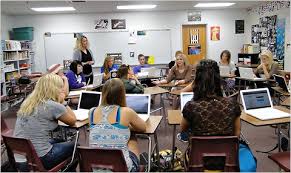 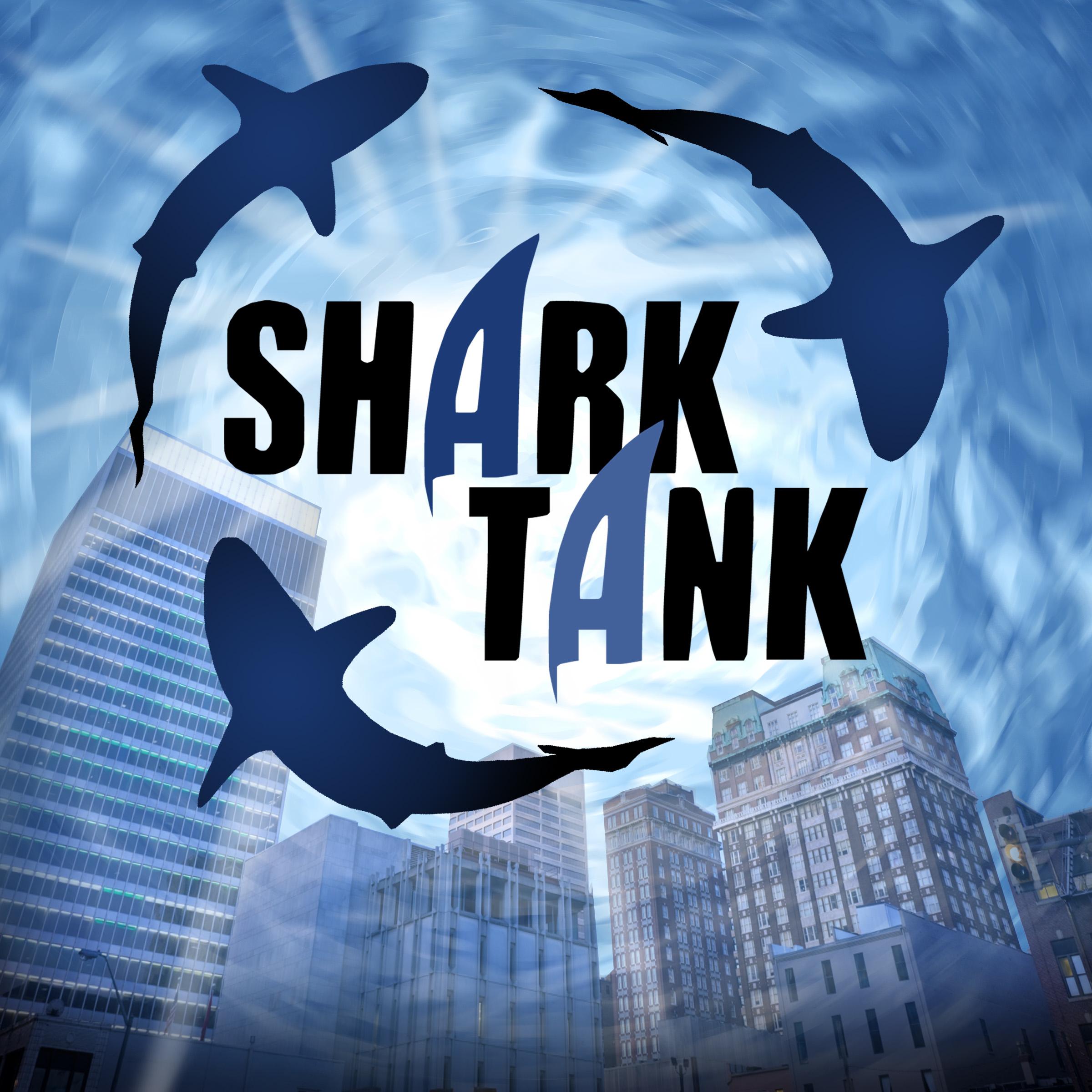 Developers get data on how the application performs in the classroom
Trovvit
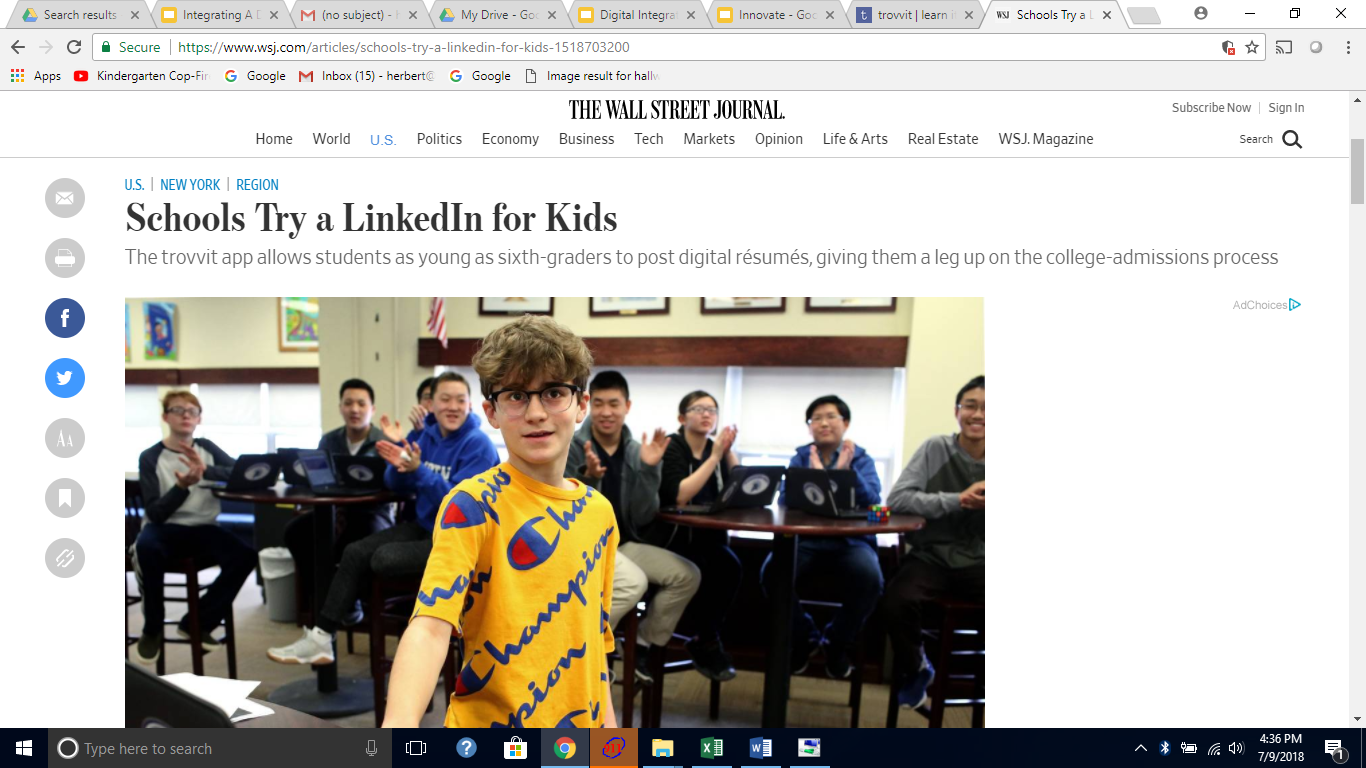 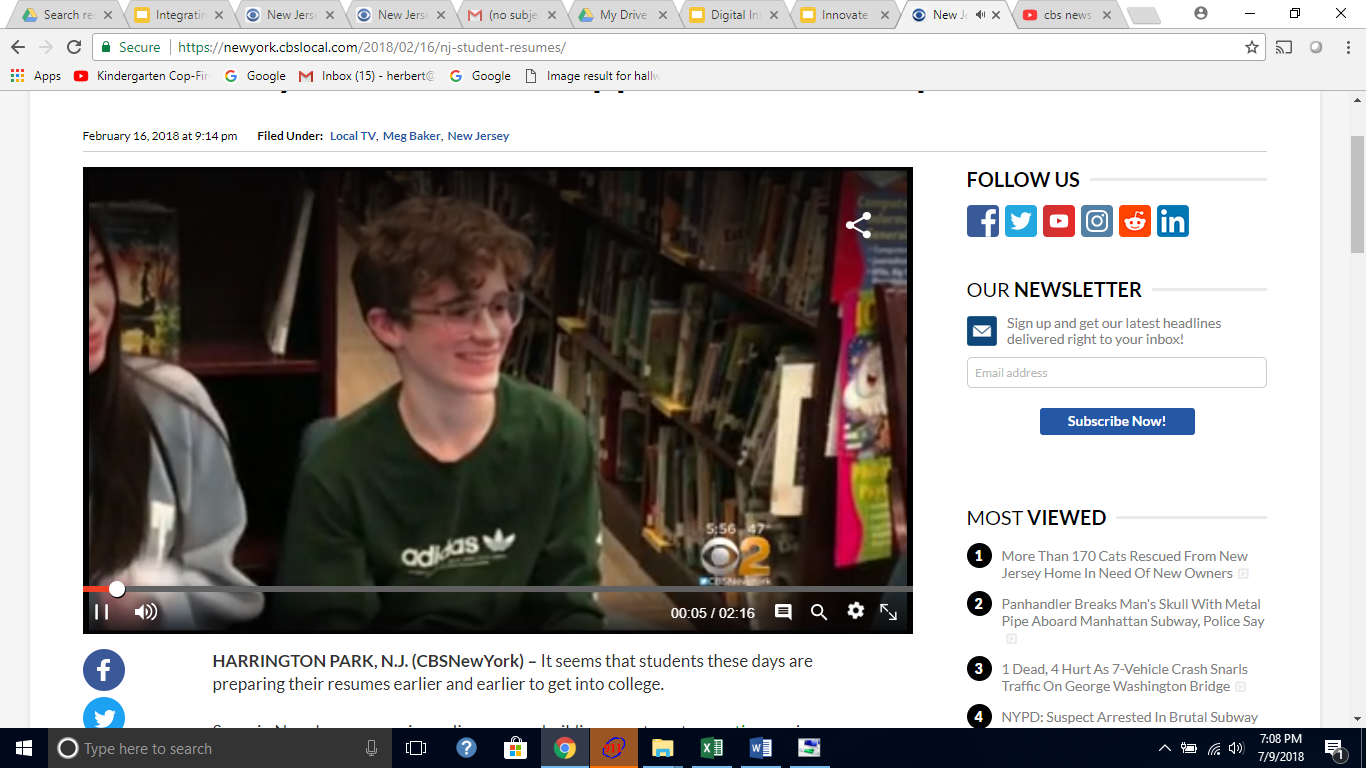 Questions